Charlotte Graduate Research Symposium
Evolving Research in Evolving Charlotte
Friday, 22th March 2024UNC Charlotte Popp Martin Student Union
https://gpsg.charlotte.edu/graduate-research-symposium/graduate-research-symposium
If you are a faculty that has a research component to the Class, Please ask your students to submit their abstracts by the 12th
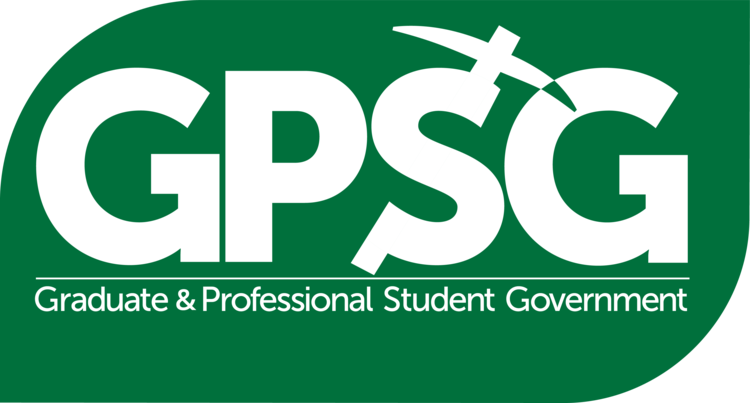 Submit an abstract if you are 
Masters or PhD Students in Early Stages:
Focusing on literature reviews and theoretical framework development.
Masters or Mid-Stage PhD Students:
Engaged in empirical research and methodology design.
Masters or Advanced PhD Students:
Involved in data analysis, writing dissertations, and preparing for defense.
Interdisciplinary Researchers:
Bridging multiple disciplines for comprehensive studies.
Students Seeking Collaborative Opportunities:
Looking to expand research networks and gain insights from other fields.
Students Interested in Practical Applications:
Focusing on translating research into real-world solutions.
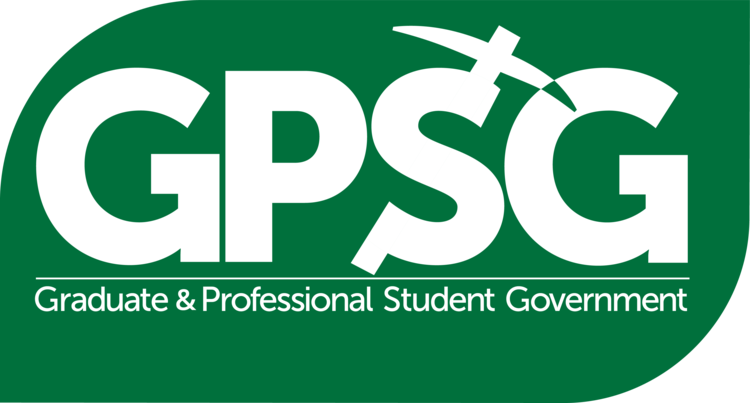 Few Examples for projects: 
Developing new educational technologies, creating sustainable architectural designs.
Exploring historical contexts in literature, foundational theories in psychology.
Collaborating on cross-disciplinary publications, seeking feedback from diverse academic perspectives.
Combining sociology with technology for digital humanities research, integrating political science with environmental studies.
Conducting clinical studies in healthcare, field experiments in environmental science.
Analyzing economic trends for a business thesis
Assessing architectural innovations in urban design, Simulations and Design Studio Projects
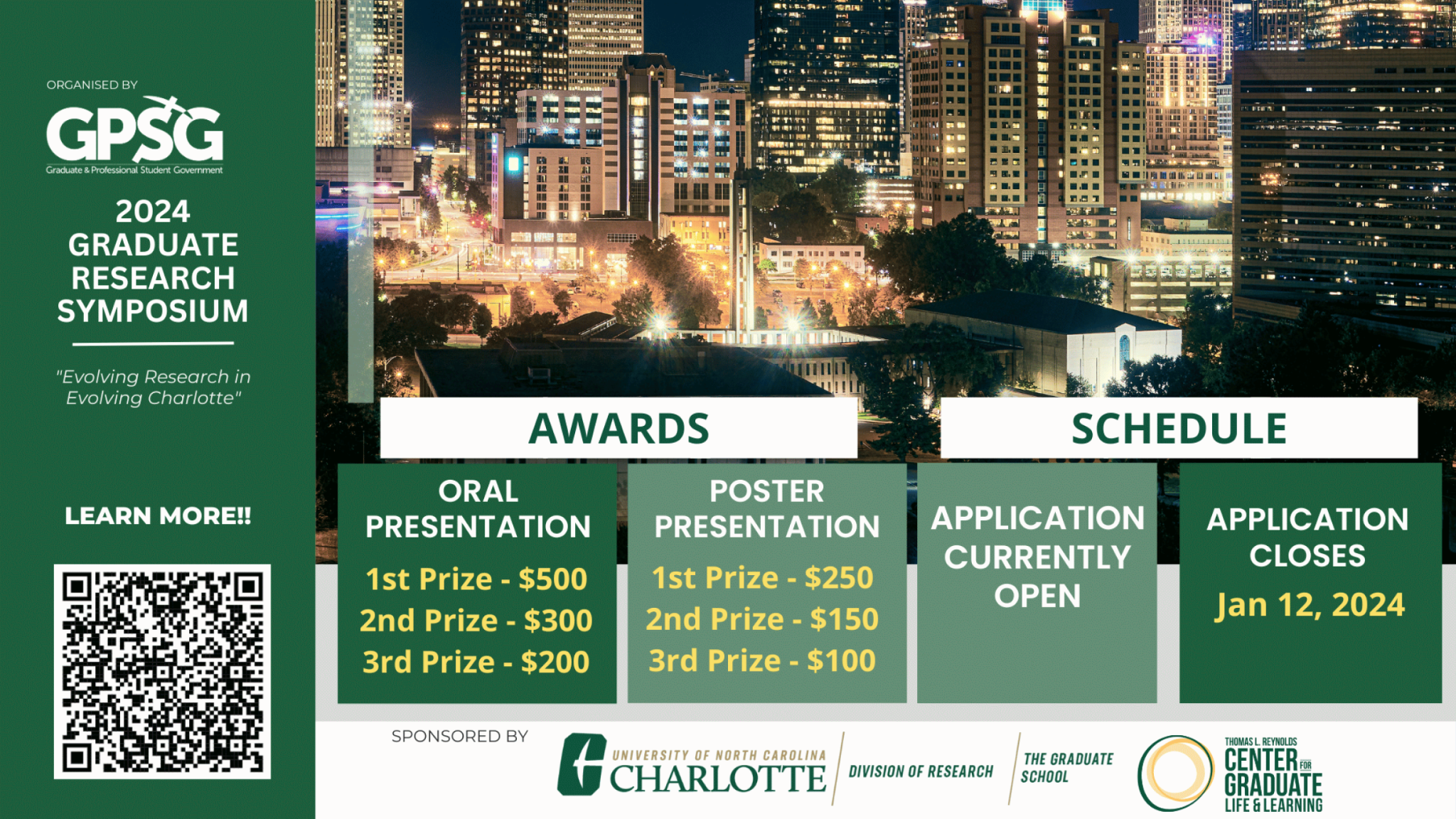 Friday, 22th March 2024